Практична робота 5
ЗАБРУДНЕННЯ ПРОДОВОЛЬЧОЇ СИРОВИНИ ТА ХАРЧОВИХ ПРОДУКТІВ НІТРАТАМИ.
ОПИС ПРОДУКЦІЇ ТА ВИЗНАЧЕННЯ ЇЇ ВИКОРИСТАННЯ ЗА ПРИЗНАЧЕННЯМ
Мета заняття: ознайомити студентів з послідовністю опису харчових продуктів та вміти визначати чи використавується вона згідно призначення.
Зміст заняття
Завдання 1. Ознайомитись з порядком проведення опису харчових продуктів у вигляді уніфікованої форми.
Завдання 2. Ознайомитися із найменуванням продукції, згідно класифікацій продовольчих товарів.
Завдання 3. Ознайомитись видами Державних стандартів України (ДСТУ)
Завдання 4. Ознайомитись з споживчими властивостями харчової продукції
 Завдання 5. Ознайомитись із порядком зазначення стану готовності продукції, видом та типом пакування , термінами зберігання.
Маркування харчових продуктів та інформування споживачів Закон України 2639 «Про інформування споживачів щодо харчових продуктів» Інформація про алергени в меню, виділення алергенів в картках-розкладках 
Повний опис харчового продукту повинен містити інформацію, яка стосується його безпечності, а саме: 
Таблиця, Форма опису продукту.
назву;
склад;
структуру та фізико-хімічні характеристики (наприклад, рідина, желе, твердий стан, вміст вологи, рН);
мікробіологічні та хімічні критерії;
вид оброблення (наприклад, теплове оброблення, заморожування, соління, коптіння тощо);
спосіб споживчого та транспортного пакування (наприклад, герметична, вакуумна упаковки, модифікована атмосфера тощо);
вид маркування;
умови зберігання та транспортування;
строк придатності;
спосіб реалізації, метод збуту;
дані про передбачуваного споживача або специфічну групу споживачів (наприклад, для загального вжитку, для дитячого харчування, харчування для спортсменів та осіб похилого віку);
спосіб споживання (використання).
ПЕРЕЛІК РЕЧОВИН ТА ХАРЧОВИХ ПРОДУКТІВ, ЯКІ СПРИЧИНЯЮТЬ АЛЕРГІЧНІ РЕАКЦІЇ АБО НЕПЕРЕНОСИМІСТЬ
1. Злаки, що містять глютен. 
2. Ракоподібні та продукти з ракоподібних. 
3. Яйця та продукти з яєць. 
4. Риба та продукти з риби. 
5. Арахіс та продукти з арахісу. 
6. Соєві боби та продукти з них. 
7. Молоко та продукти з молока. 
8. Горіхи. 
9. Селера та продукти з селери. 
10. Гірчиця та продукти з гірчиці. 
11. Насіння кунжуту та продукти з нього. 
12. Двоокис сірки та сульфіти. 
13. Люпин та продукти з люпину. 
14. Молюски та продукти з молюсків
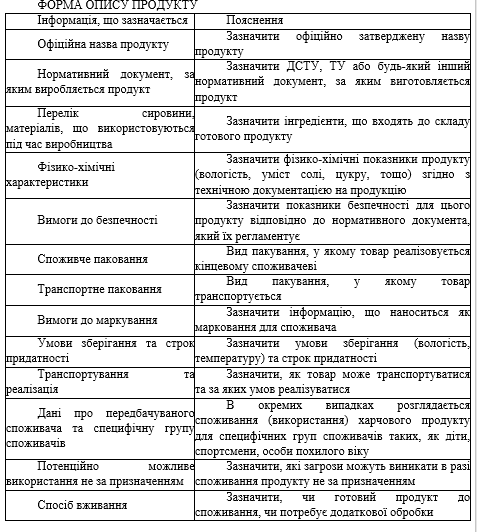 Документ про опис харчового продукту повинен підтримуватися в актуальному варіанті (версії). 
Він використовується як інформація про харчовий продукт під час подальших досліджень системи НАССР. 
Цей документ може стосуватися декількох позицій харчових продуктів, які незначно відрізняються за характеристиками, за умови, що наявна (представлена) вся інформація стосовно безпечності кожної з позицій. 
Група НАССР повинна визначити правильний і передбачуваний спосіб споживання (використання) харчового продукту споживачами, для яких цей продукт призначений. 
В окремих випадках розглядається споживання (використання) харчового продукту для специфічних груп споживачів таких, як діти, спортсмени, особи похилого віку.
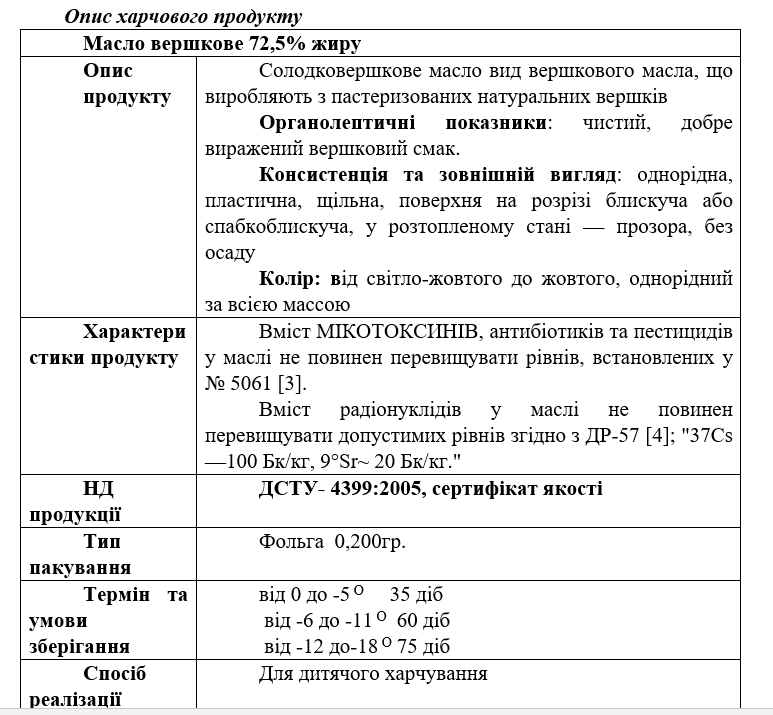 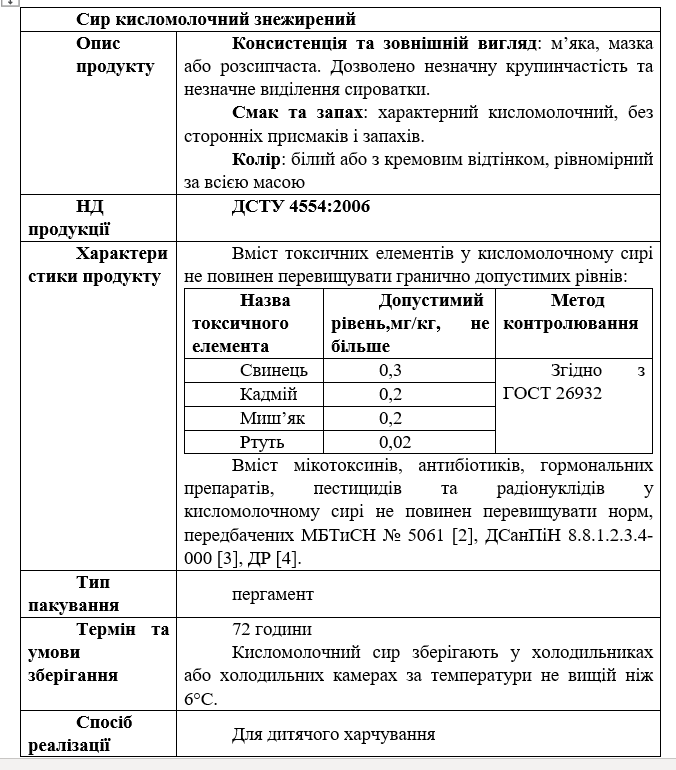 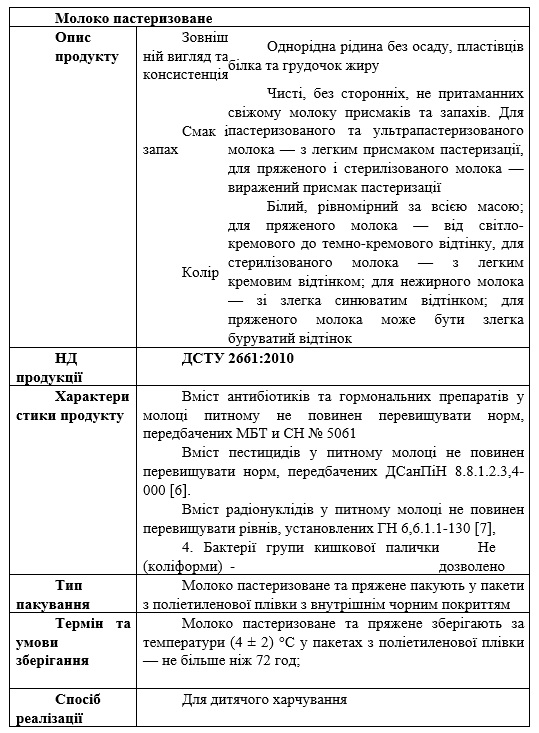 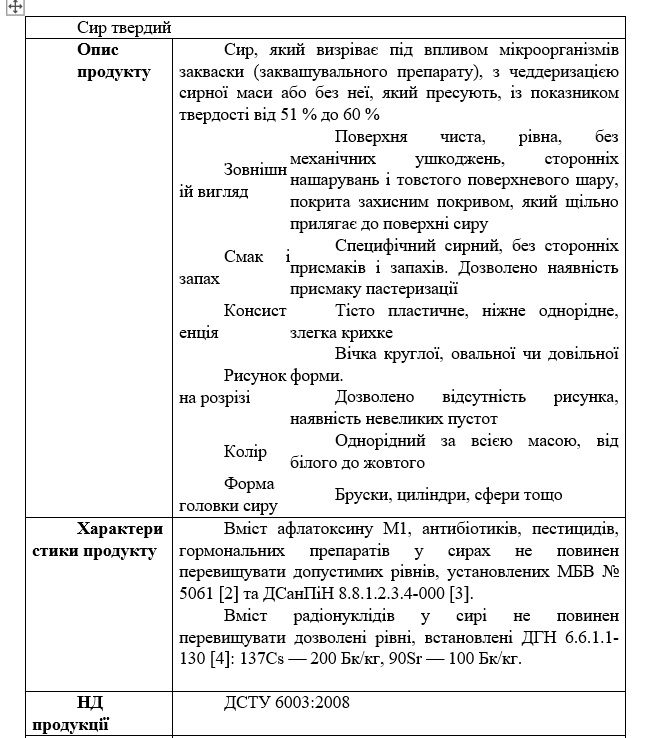 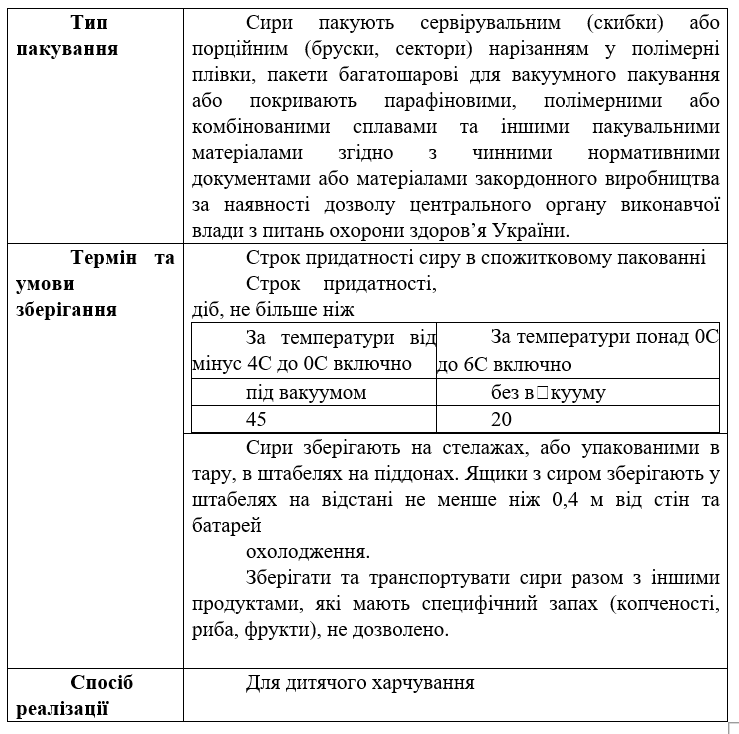 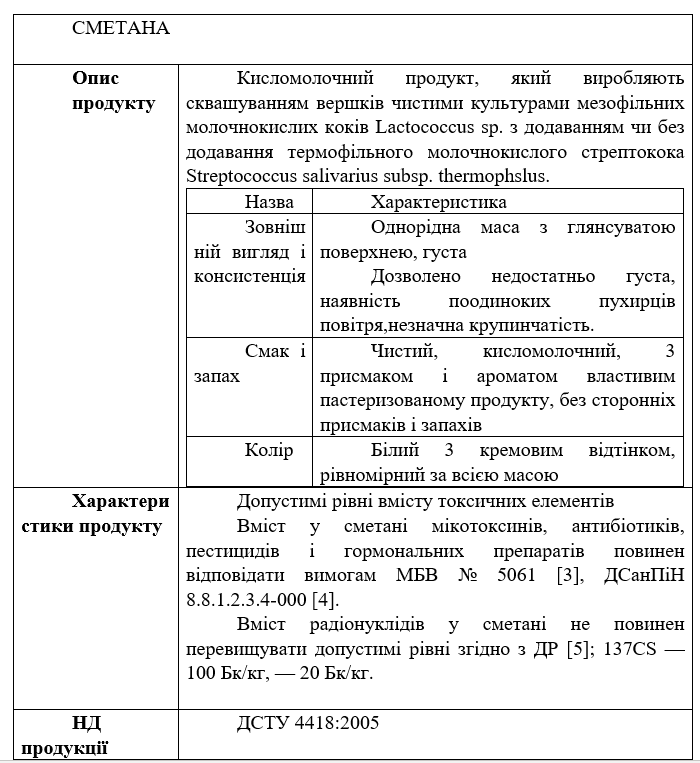 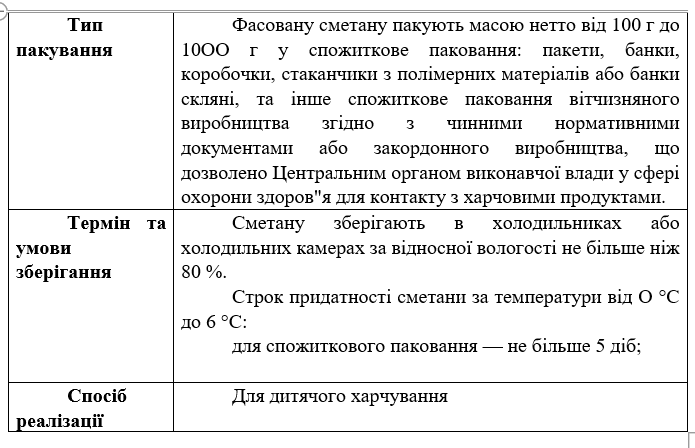 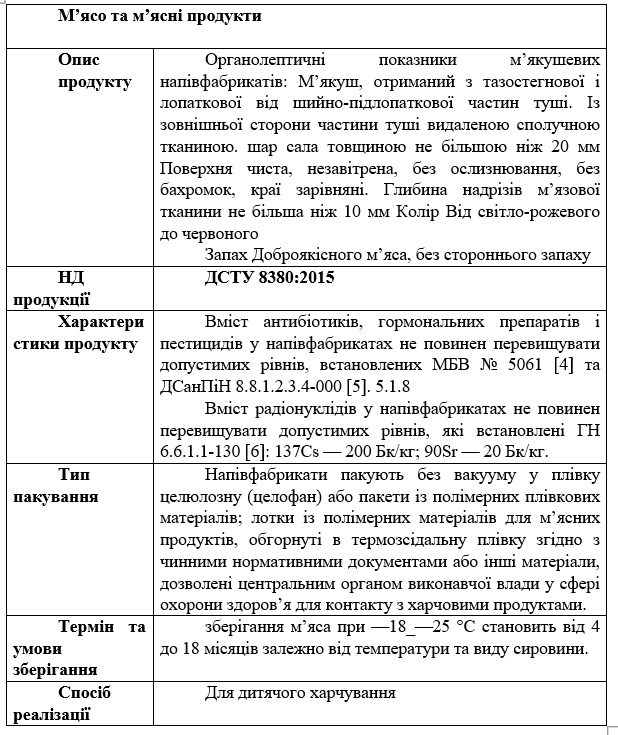 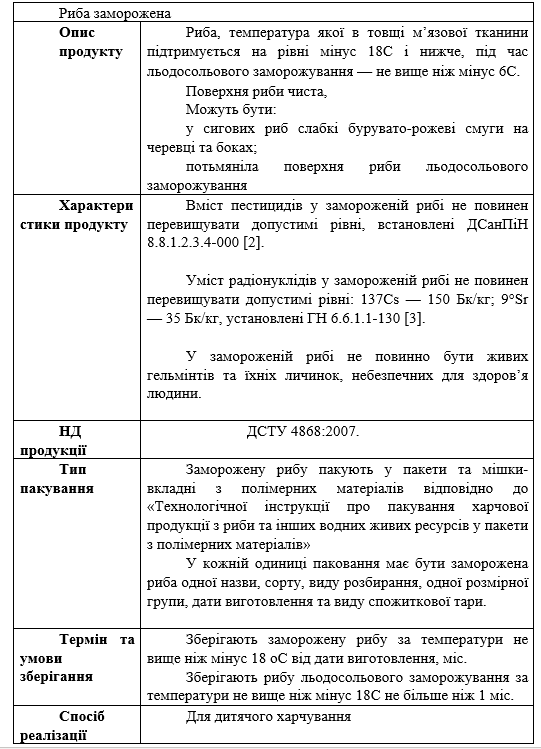 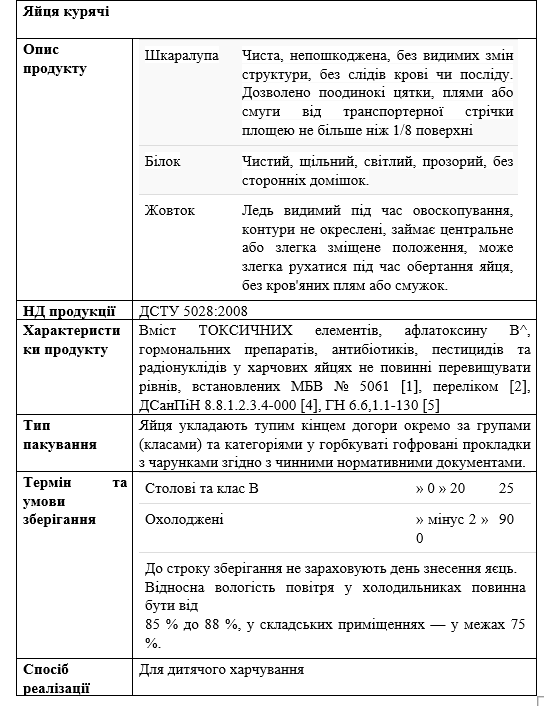 Контрольні питання
1. Яким чином робоча група НАССР повинна скласти повний опис харчового продукту, який виробляє підприємство, включаючи всі інгредієнти, методи оброблення, пакувальні матеріали тощо, використовувані для виготовлення продукту? 
2. Які на які важливі фізичні характеристики та склад (наприклад, рН, тип підкислювачів, здатний до бродіння вуглевод, водна активність,  консерванти) продукту під час і після оброблення слід звернути увагу? 
3. Щодо оброблення та приготування продукту: чи може забруднювач потрапити до продукту в процесі приготування, оброблення або зберігання?
4. Щодо виробничих приміщень: чи забезпечує планування виробничих приміщень відповідне відокремлення сировини від готової до вживання продукції, якщо це важливо для безпечності продукції?
5. Опис пакування або тари: чи впливають на виживання та/або ріст мікроорганізмів, наявність чіткого маркування «Тримати замороженим», якщо це потрібно для безпечності продукту тощо?